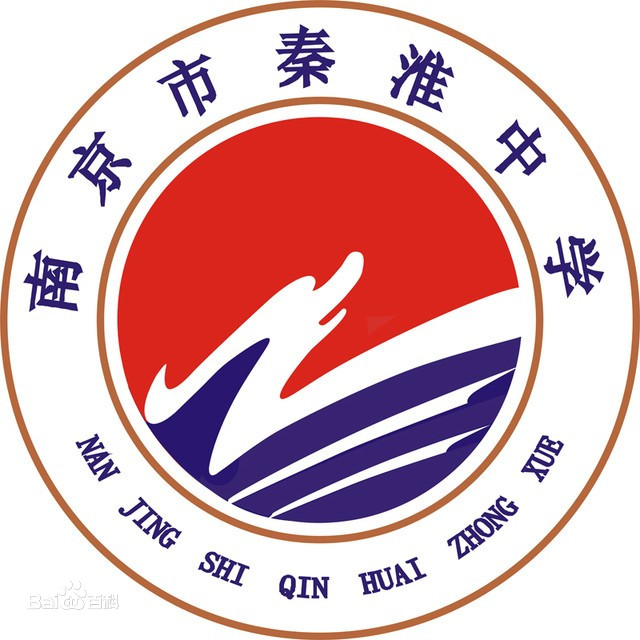 解密《变形记》
南京市秦淮中学
王露浛
学习任务
1915年《变形记》付印之际，卡夫卡为了封面插图的问题致信出版社：“会不会去画那只甲虫本身？别画那个，千万别画那个！……甲虫本身是不可画出的，即使作为背景也不行。”
预习疑问：格里高尔为什么会变甲虫？
     在“甲虫”的表象之下，作者究竟在表达什么？
活动一：变形——怕是不怕
变成甲虫后，格里高尔害怕吗？
他好奇地想知道，那些现在想见他的人见到他时会说些什么。倘若他们大吃一惊，那么格里高尔就不负什么责任，他就可以安然了。倘若他们都平静地接受这一切，那么他就没有理由焦虑不安，只要他抓紧的话，说不定真还能赶上八点钟的火车呢。（第20节）
变形对格里高尔的影响：
文中明确表述让格里高尔“吓了一大跳”的是哪一种影响？
“失语”的只有格里高尔吗？
“格里高尔，”现在左边厢房里的父亲说话了，“协理先生来了，他问，你为什么没有搭早班火车走。外面不知道该对他说什么。再说，他要跟你本人谈谈。所以请把门打开。你房间里东西凌乱，他会谅解的。”
“我现在以您父母和您上司的名义和您说话，老板非常严肃地请您立即清楚地予以说明。……今天清晨，老板向我暗示了您误工的某种可能的解释……”
活动二：房门——开与不开
钱钟书：“有了门,我们可以出去；有了窗,我们可以不必出去。”
格里高尔却根本就不想开门，而是庆幸自己在旅行中养成的谨慎习惯：即使在家里，夜间也要锁好所有的门。（第7节）
在变成甲虫的这个早晨，格里高尔为什么“不想开门”？
格里高尔可以拒绝开门吗？
闹钟恰好在六点三刻敲响了 ，这时有人轻轻地敲他靠近床头这边的房门。“格里高尔 ，”有人喊道 ，那是母亲的声音 ，“六点三刻了，你不是要赶火车吗？”多温柔的声音！……因为母亲听了他的这句话就放下心来 ，拖着脚步走了 。
可是这简短的对话却引起了其他家人的注意，他们没想到格里高尔还在家里，于是在一扇门上很快听到了父亲的敲门声，敲得很轻 ，但用的是拳头 ：“格里高尔！格里高尔！”他喊道“你怎么了？”过了片刻 ，他又压低声音催了一遍：“格里高尔！格里高尔 ！”
这时在另一扇侧门又听到妹妹的轻轻的抱怨声：“格里高尔？你不舒服？你需要点什么？”格里高尔朝两边回答 ：“我这就好。” ……父亲于是回到餐桌又吃他的早餐，可妹妹又轻轻地问道：“格里高尔，开门呀，我在求你呢 。”
母亲：
拖着脚步
她起床后还没来得及梳洗
顶着一头高高耸起的乱发
父亲：
回到餐桌又吃他的早餐
桌子上摆着很多早餐餐具
早餐是一天中最重要的一顿饭
 一边吃，一边翻阅报纸，要花好几个钟头
妹妹：
她也许现在才起床，衣服都还没有穿呢
格里高尔的时间：
成天都在奔波
旅行的种种烦恼，为每次换车操心 ，饮食又差，又不规律，打交道的人不断变换，没有一个保持长久来往，从来建立不起真正的友情 
闹钟定在四点
要赶五点的火车
下一趟火车七点钟开
无论如何得在七点一刻完全离开床位
说不定真还能赶上八点钟的火车呢
语言、动作、神态描写
心理描写
发现格里高尔“变形”之前：

“格里高尔，开门呀”
发现格里高尔“变形”之后：

父亲顺手用手杖一钩，关上了门。接着，家里终于寂静了下来。
格里高尔的困境
门内：形体上的“     ”，精神上的“     ”，被社会      。
门外：形体上的“     ”，精神上的“     ”，与社
会      。
那是一间可惜略微偏小、却是真正住人的房间
格里高尔的困境具有普遍性吗？

格里高尔试图设想，类似他今天发生的事，是否有一天也会发生在这位协理身上。说实在话，这种可能性是存在的。

别的推销员活得就像后宫里的娘娘。
活动三：甲虫——画是不画
卡夫卡认为，在《变形记》的插图中，“甲虫本身是不可画出的，即使作为背景也不行。”。而在今天众多的《变形记》版本中，“甲虫”却经常成为小说插图的主要元素。
小说《变形记》的插图中，应不应该画甲虫？
中译本：《变形记》
德语原著：Die Verwandlung（转变）
英译本：Metamorphosis（变形，质变）
在“甲虫”的外壳下，这篇小说在讨论       的灵魂。
作者选择的这个“外壳”为何偏偏是“甲虫”？
人的异化

卡夫卡：“不断运动的生活纽带，把我们拖向某个地方，至于拖向哪里，我们自己是不得而知的。我们就像物品、物件而不像活人。”

康德：“人是目的，而不是手段。”
作业
1.请你为《变形记》设计一幅插图，简要说明构图元素和构图方案，并解释这样设计的理由。
2.你还在哪些文学作品中读到过“异化”现象？结合你的阅读与生活经验，谈谈你对“人的异化”问题有何感悟。（200字以上）